Преимущества  получения государственных  и                 муниципальных услугв  электронном  виде
Раньше, чтобы получить государственную услугу, нужно было посетить уполномоченную организацию с предварительно собранным пакетом документов, отстоять очередь, пообщаться с сотрудником.
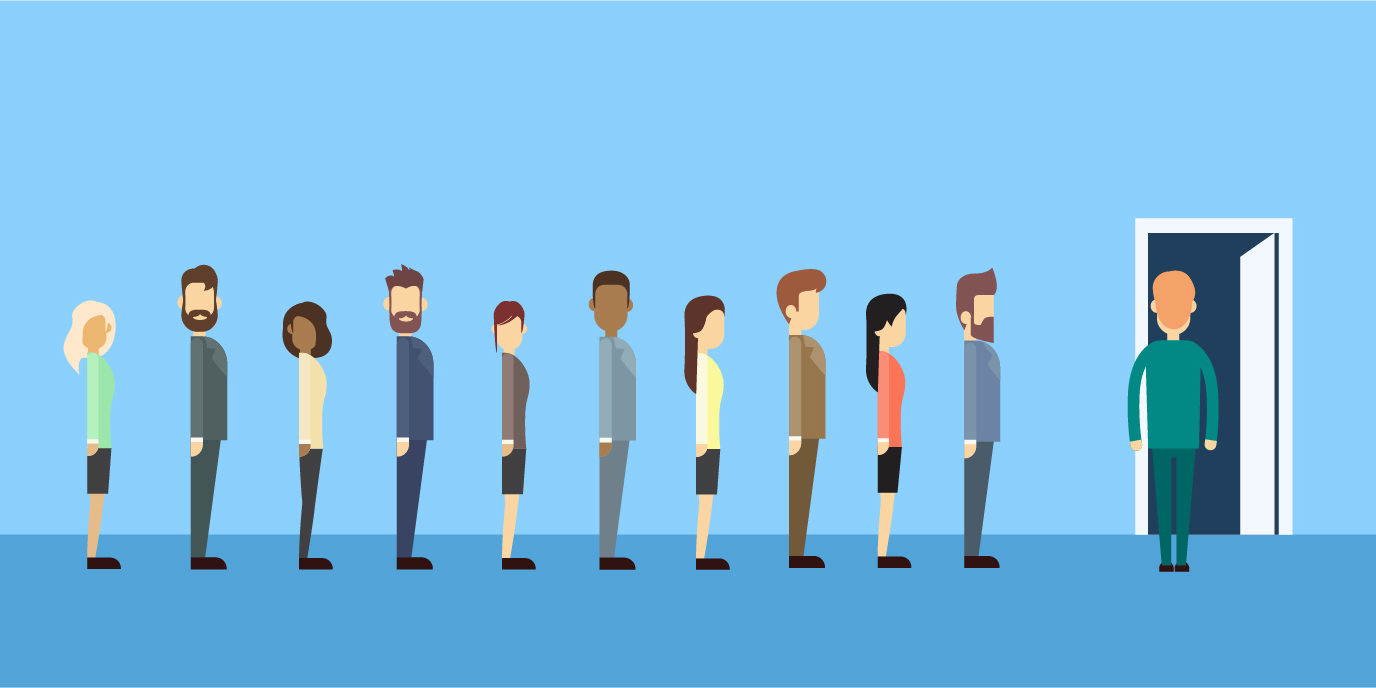 Теперь такие услуги переводятся в электронную форму, чтобы граждане могли получить их быстро и просто.
Электронные услуги - это повышение доступности . Теперь заявление на получение той или иной услуги не нужно сдавать в организацию, его получат через компьютерную программу. А результат предоставления некоторых услуг можно получить в электронном виде.
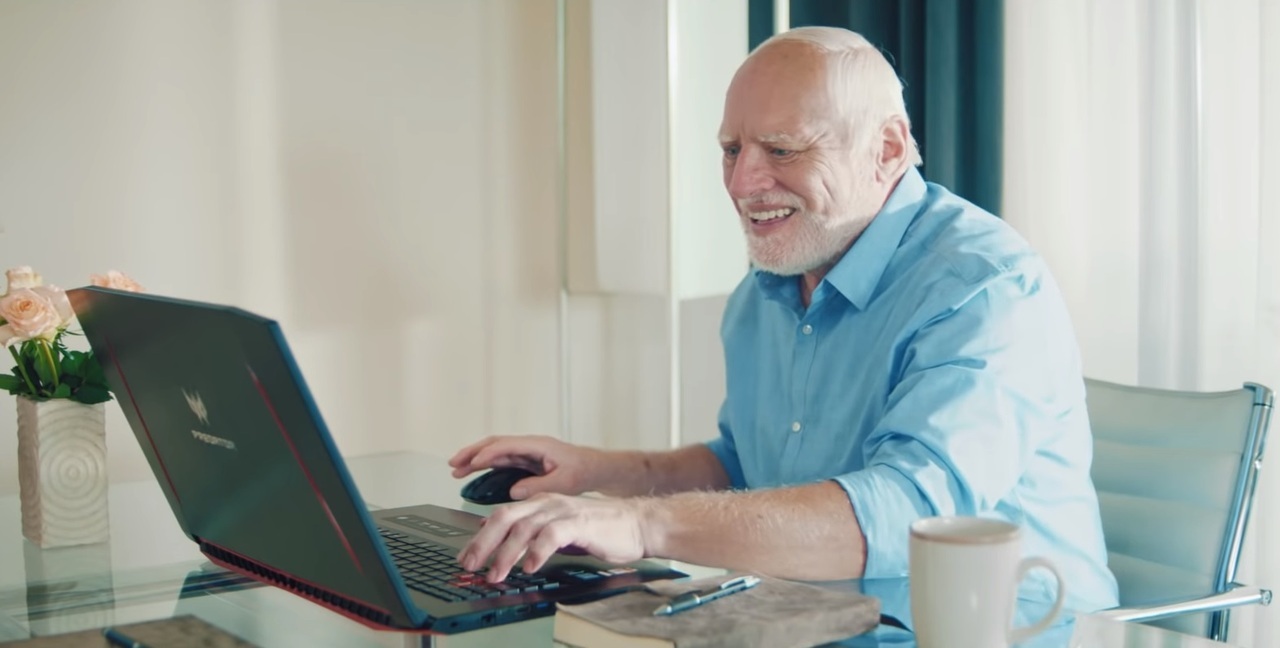 Госуслуги - это проще чем кажется!
Преимущества электронных услуг
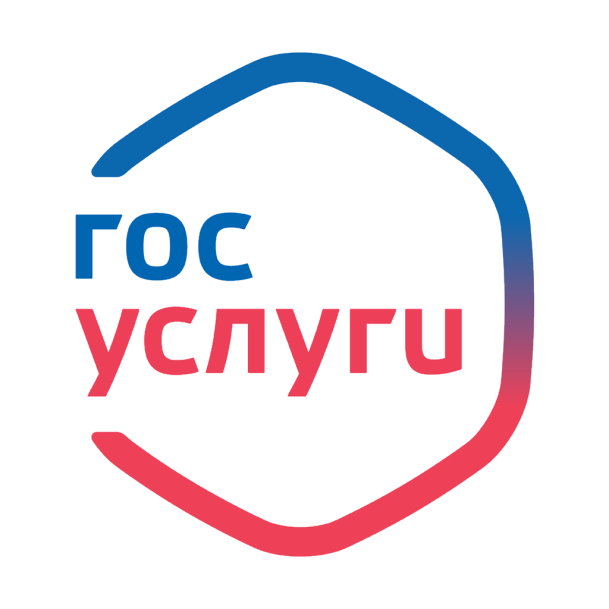 Управление архитектуры и градостроительства Администрации городского округа Первоуральск принимает заявления на:
Управление архитектуры и градостроительства Администрации городского округа Первоуральск принимает заявления на:
Для доступа к электронным услугам созданы специальные федеральные, региональные и муниципальные сайты государственных и муниципальных услуг. Зайти на них могут все желающие, подключенные к сети Интернет.
Интерфейс порталов разработан с целью максимального удобства и простоты выполнения запроса 			  на получение услуги для обычного 			          человека. Федеральный портал госуслуг 		        доступен по адресу: www.gosuslugi.ru
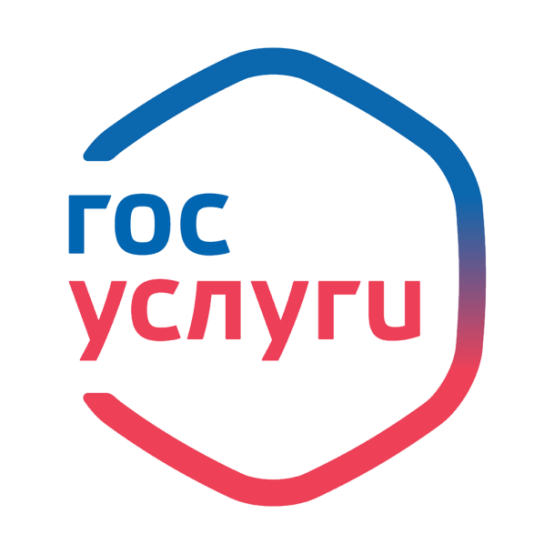 В случае возникновения трудностей в самостоятельной регистрации 		на портале Госуслуг, любой гражданин в праве 				обратиться в МФЦ, взяв с собой паспорт и 			СНИЛС, и специалисты центра поддержки 			помогут зарегистрироваться на сайте 			Госуслуги и начать пользоваться порталом.
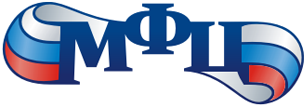